Sweeper Processing Issues
March, 2012
Post Anneal Observations
Sweeper Chip E Post 1050C Anneal
Same area normal view
Nomarski Image of Dope area
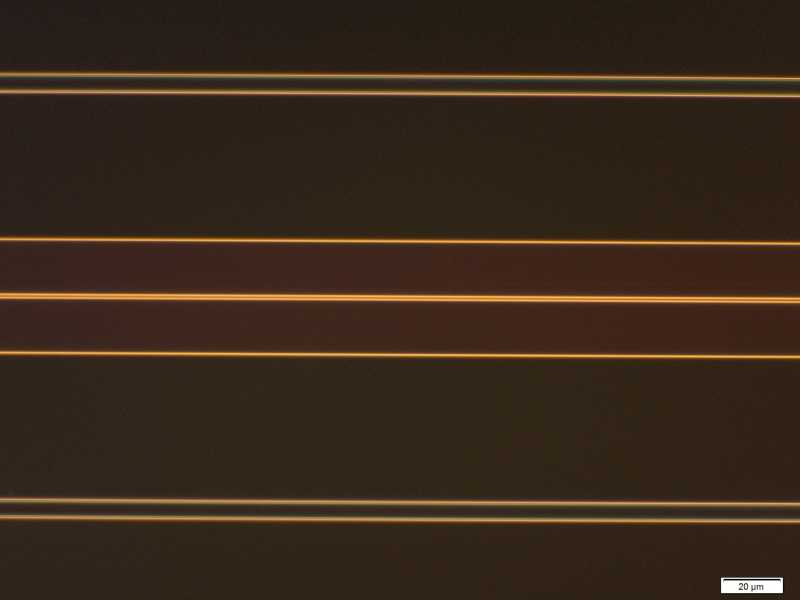 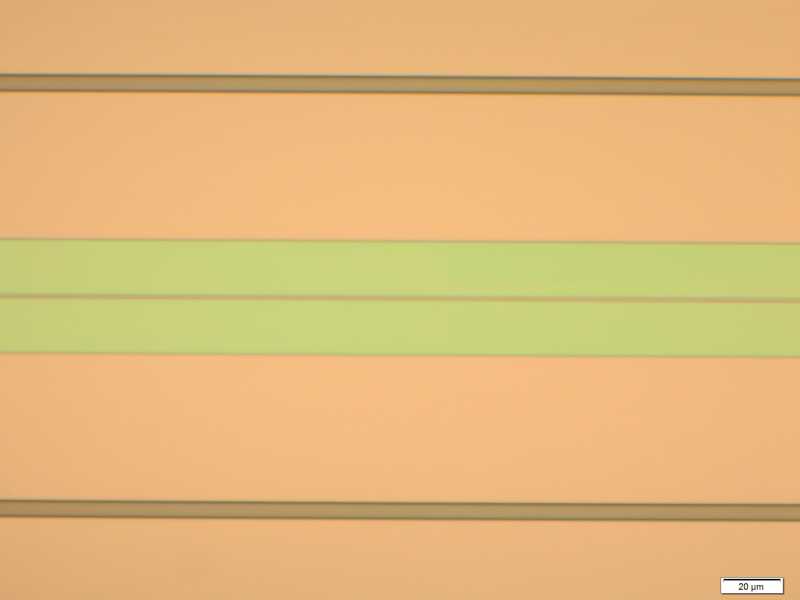 Hard to see Dope windows after 1050C anneal but faint outline can be seen under Nomarski.
Sweeper Chip E Post 1050C Anneal
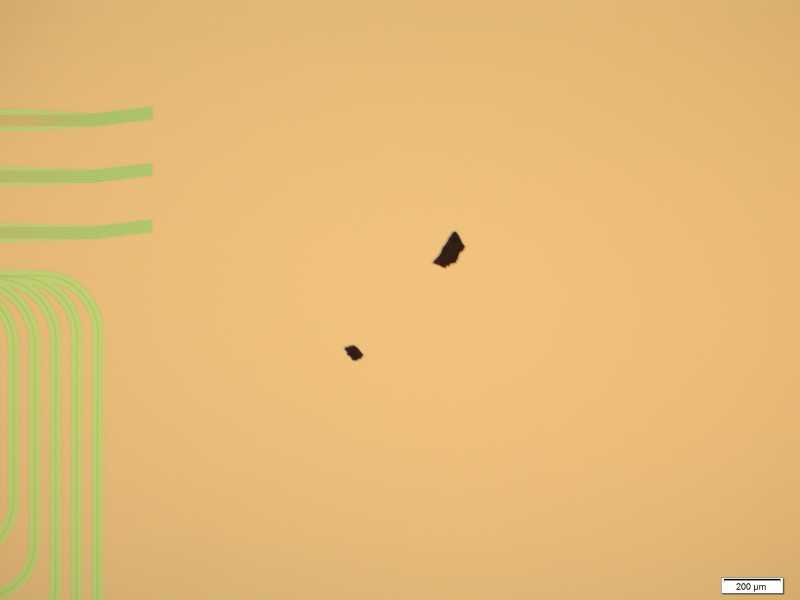 Eight large particles seen post anneal. An ISO soak with U/S at 5/5/High for 3 min and DI for 2 min was used to remove them.
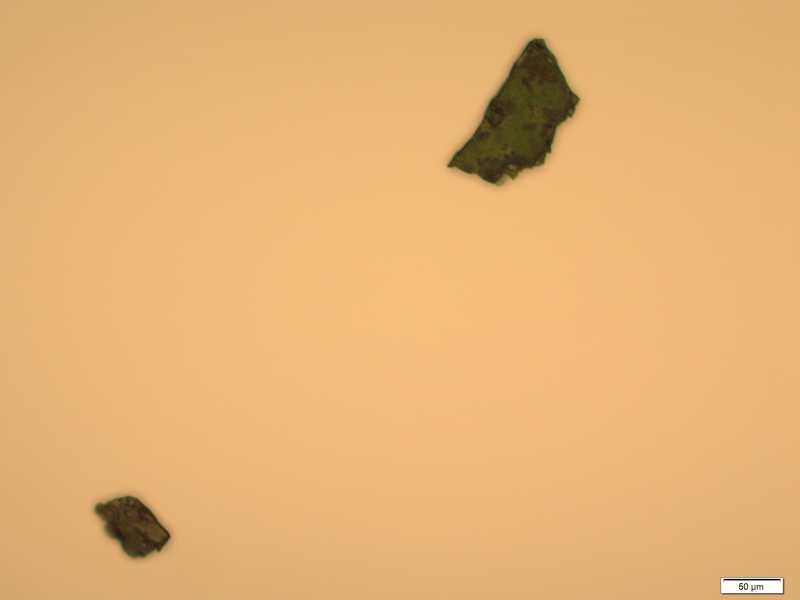 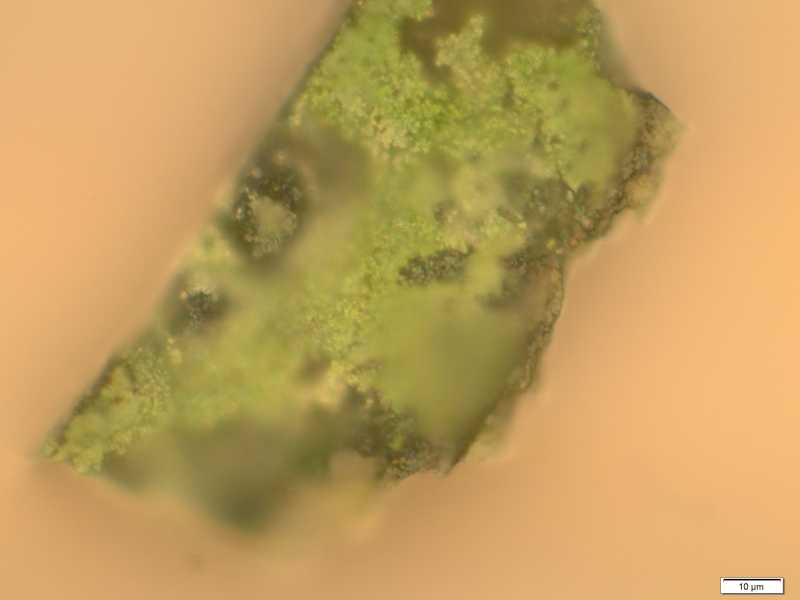 Sweeper Chip E Post 1050C Anneal
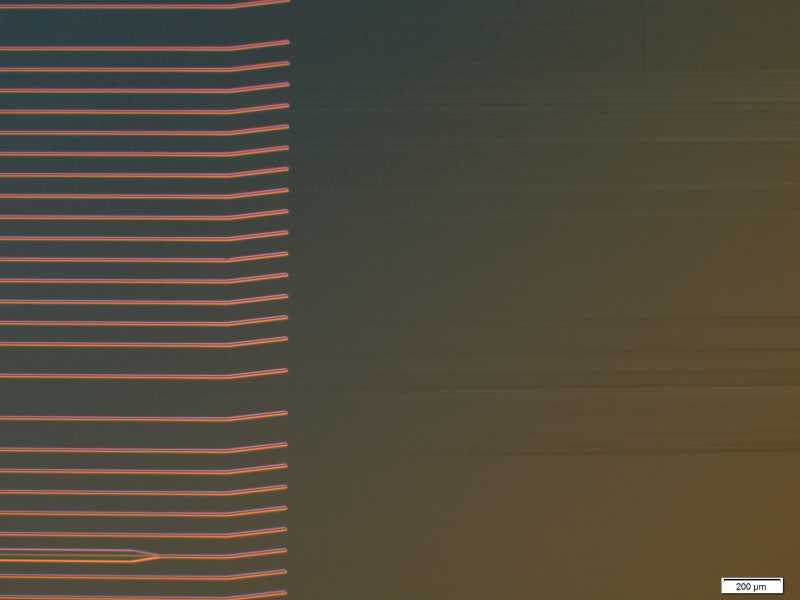 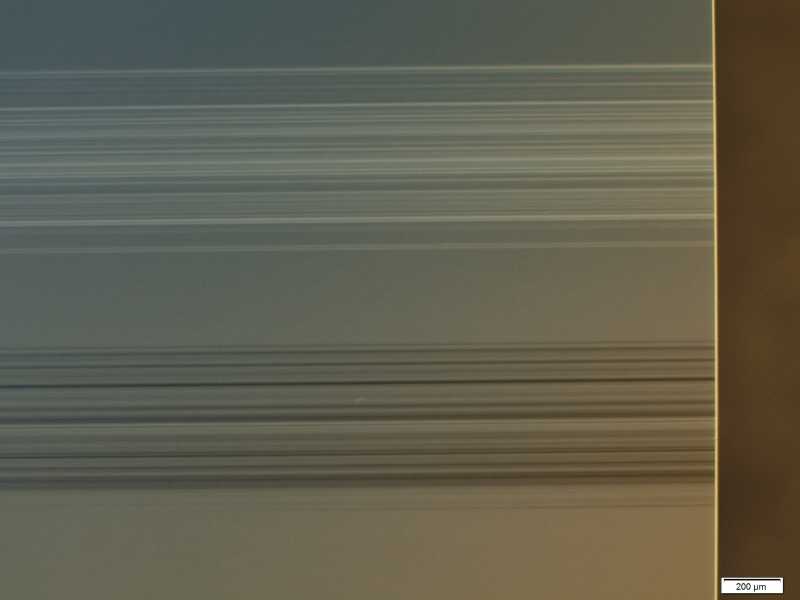 Nomarski view. Streaks extend to edge of wafer in all cases. Seen in differenct densities but similar to this in five spots around circumference of the chip. Not sure if present preanneal
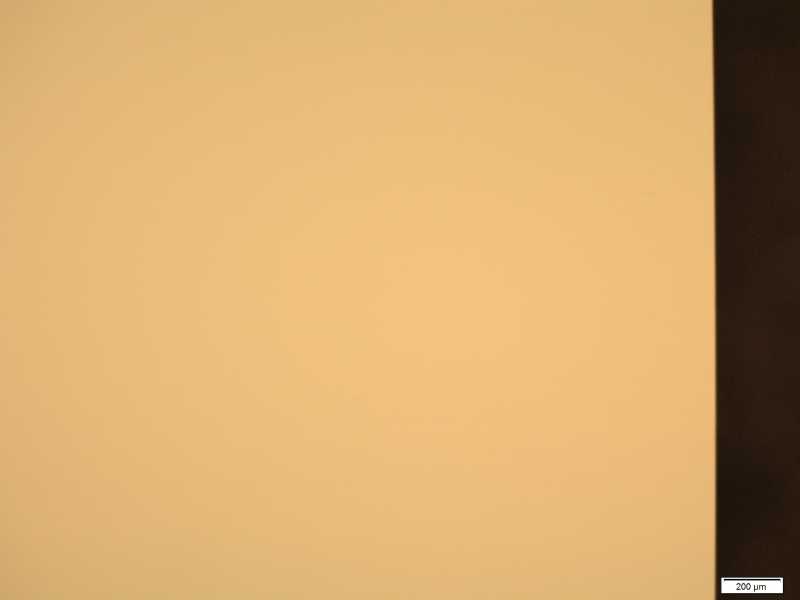 Same image under normal view, streaks not noticed.
Stripping Issues at Post SiN Hardmask Etch
Test Piece
Residue on SiN
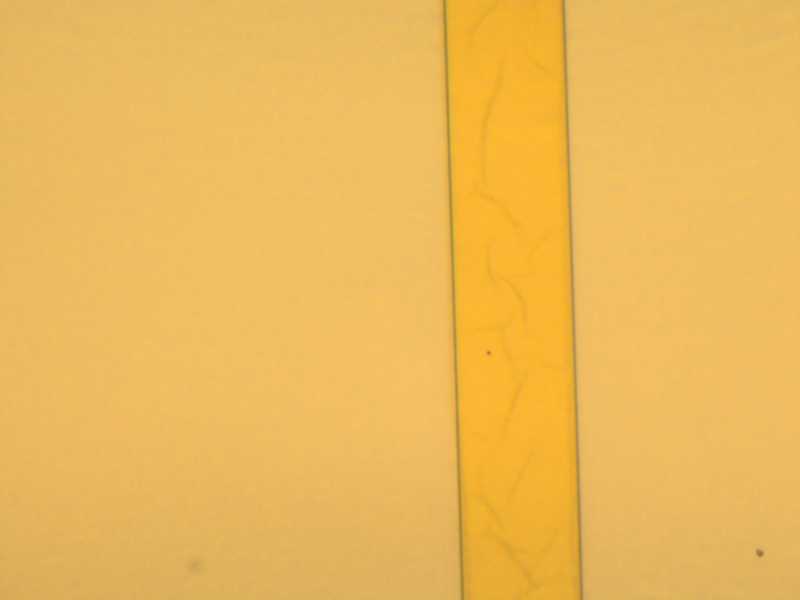 Wispy blobs
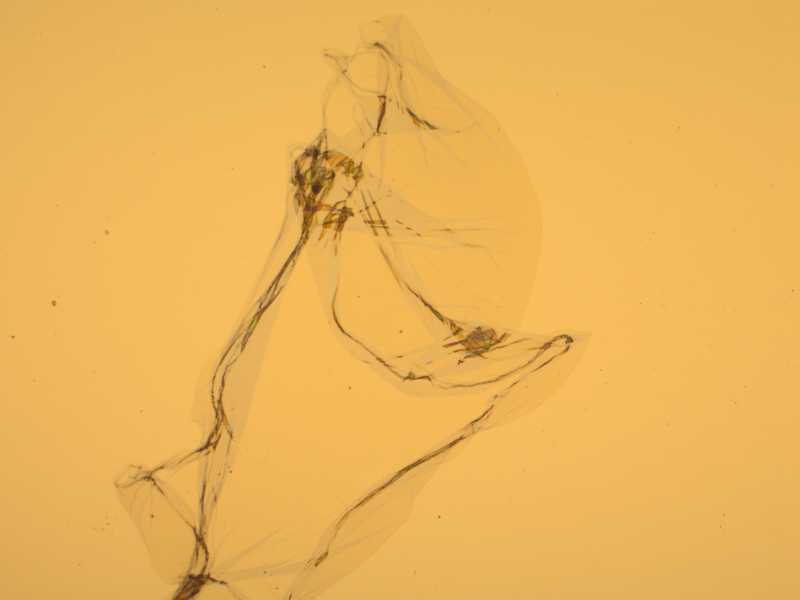 Chip C1
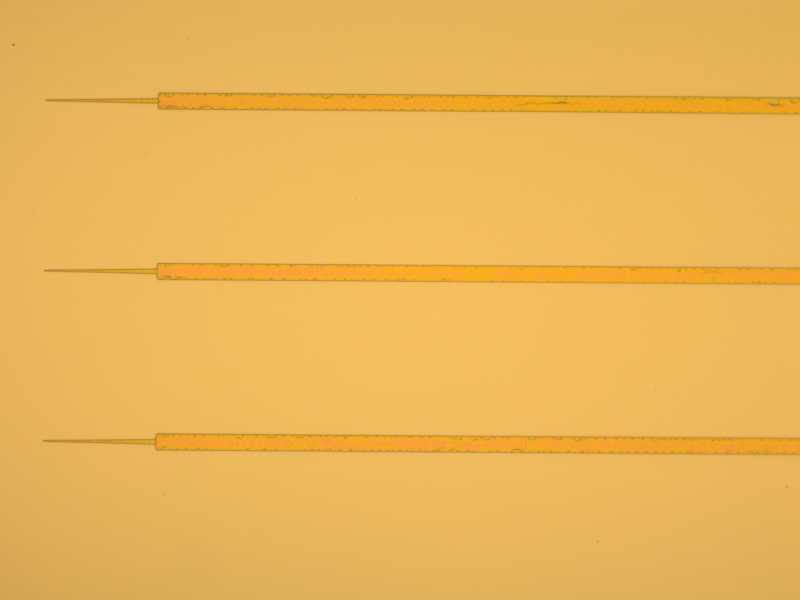 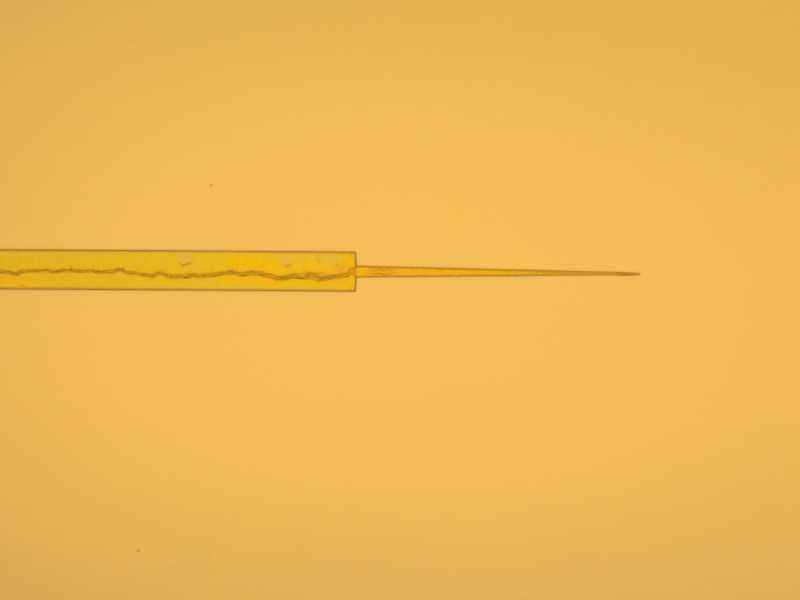 Resist
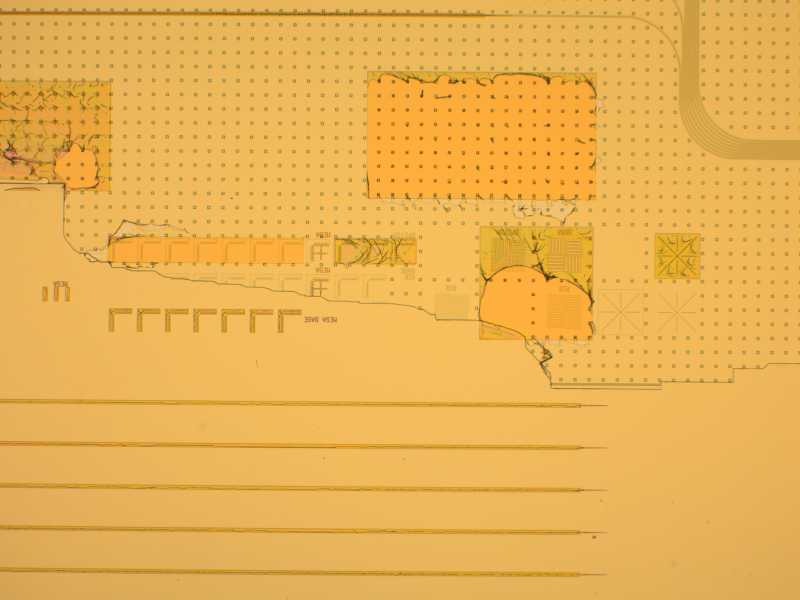 Large Resist blobs
Chip A2 Left Die
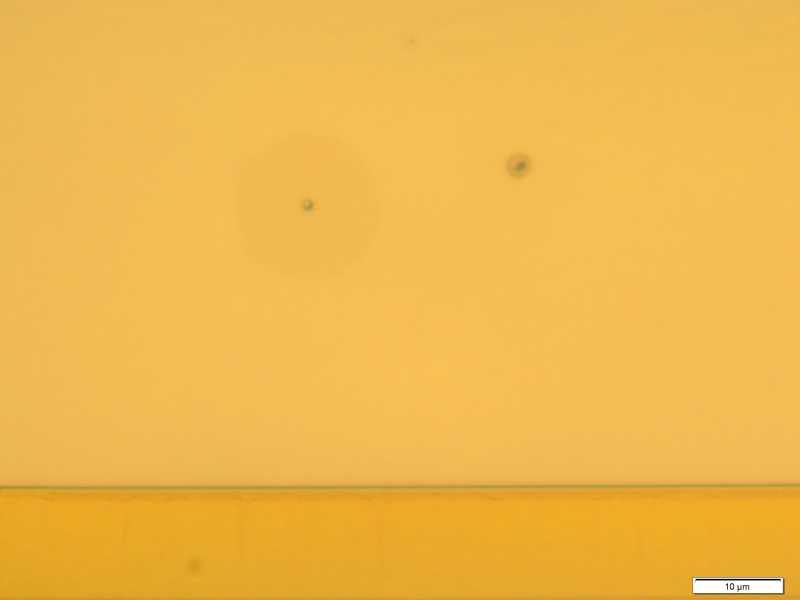 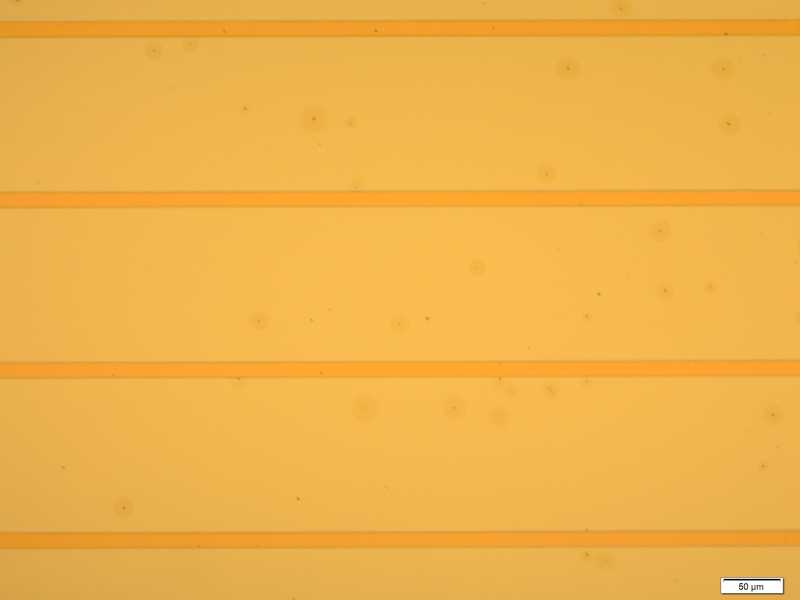 Pits  all over, mostly on left die
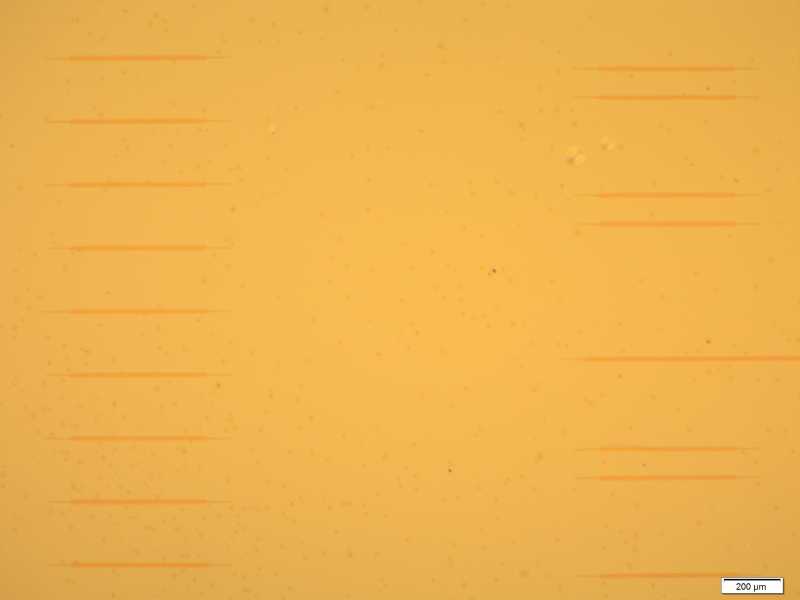 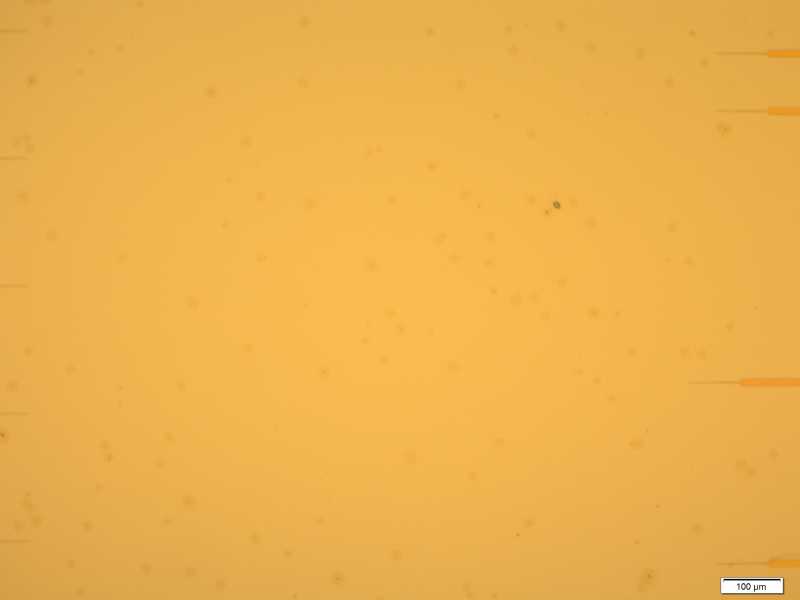 Other Projects Mesa Process
2010_04_28 Slotline
Positive resist 955 0.9, RIE 3 etch, Developer strip but not very effective
2008_10_03 Self Align Process 
Positive resist 955 0.9, RIE 3 etch, 1165 Strip but still residue
Mesa Etch Strip Issues
September 22, 2011
Process
Two Bonded Chips
Chips 1 and 2
Mesa Metal Pd/Ti/Pd/Au EBeam 3
300nm SiN PE-CVD
Mesa Lithography (Positive Resist 1.8um)
Plasma (PE-II) 30 sec 100W

Chip 1 Only
RIE2 SiN Etch CF4/O2, 20 sccm/1.8 sccm, 10 mT, 250 V, 17 minutes
RIE 2 O2 clean 20 sccm, 10mT, 250V, 5 minutes

Chip 2 Only
ICP2 SiN Etch CHF3 , 40 sccm,  0.5 Pa, SRC Forward 900W, Bias 200W,  1 minute 12 seconds
Plasma (PE-II) 2 minutes 100W

Chips 1 and 2 Strip
Solvent soak 1165 at 80C
Plasma 2 min at 200W PE-II. Improvement seen on ICP Chip but still residue left.
Acetone, ISO, and DI. No improvement seen.
RIE2 17 min CF4/O2 SiN Etch
Post 2 hour 80C 1165 Strip and 2 min 200W O2 Plasma
Post 2 hour 80C 1165 Strip
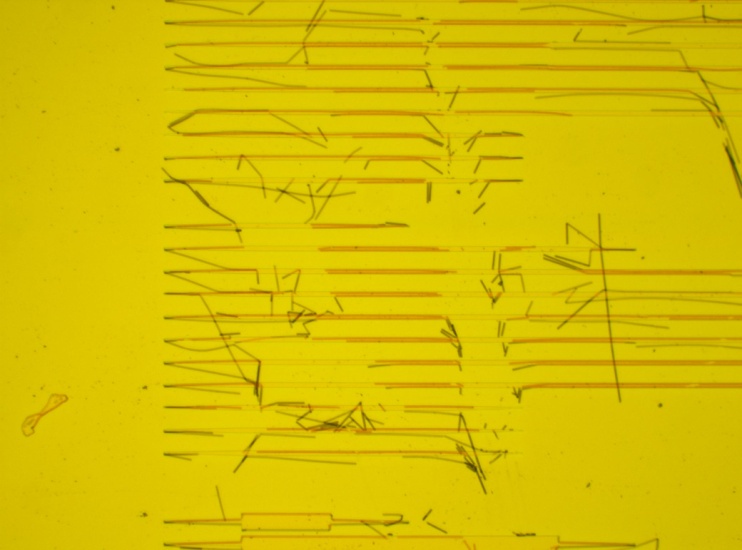 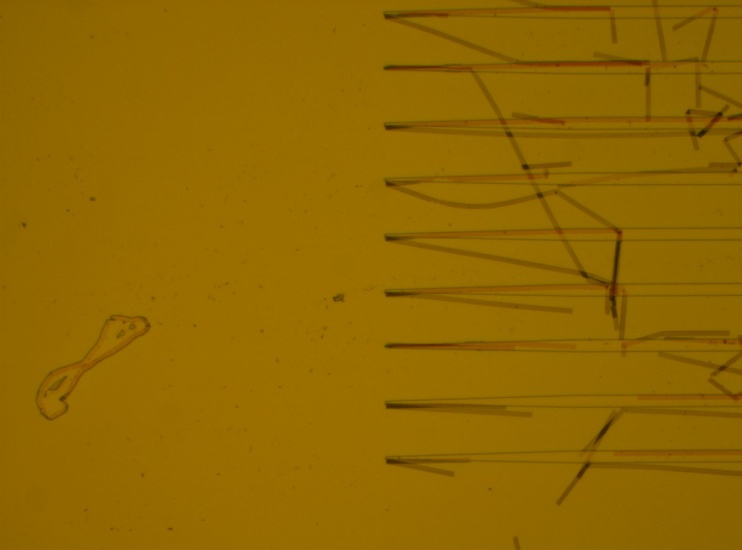 Particle on Mask
Post 2 hours 80C 1165 Strip, 2 min 200W O2 Plasma, and Acetone-Iso
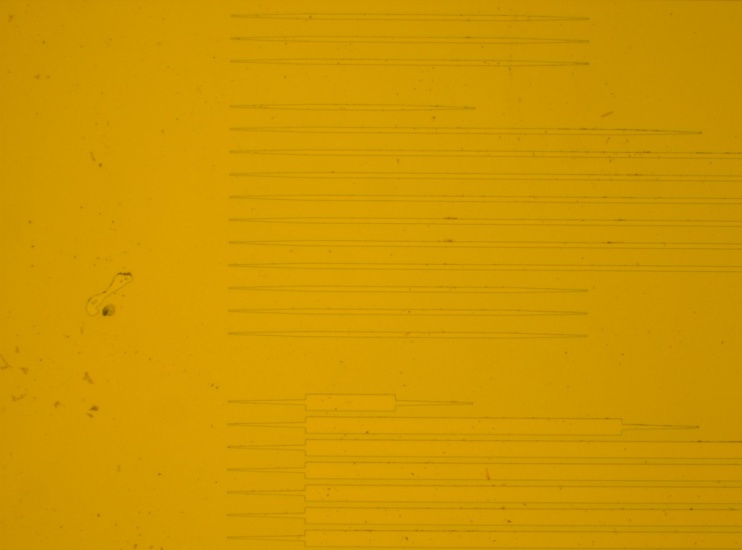 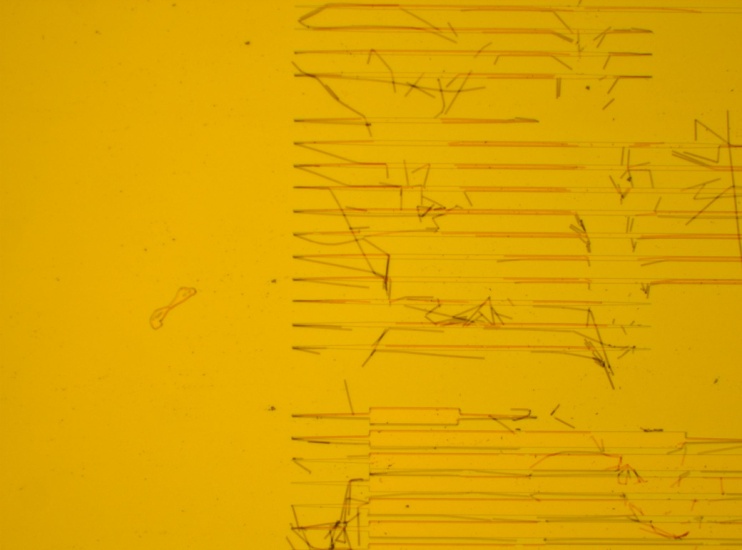 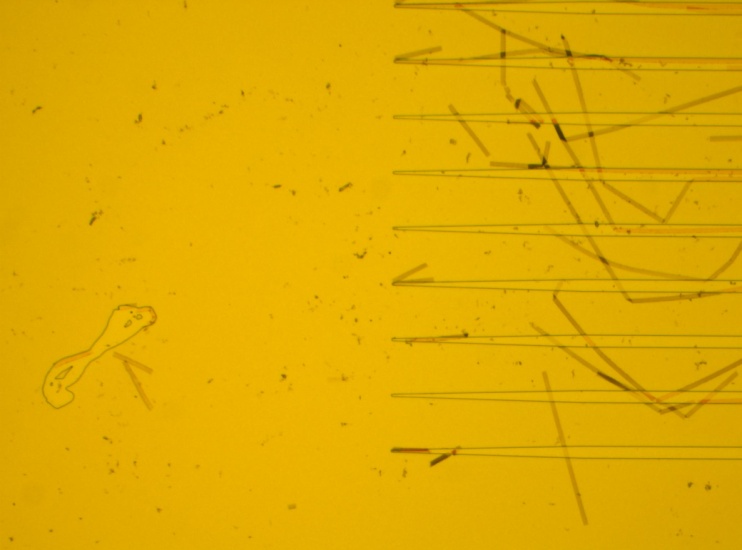 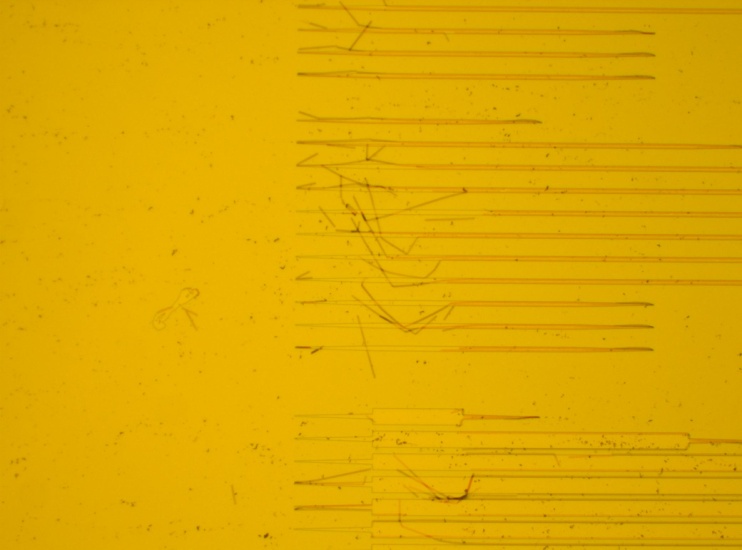 ICP 72 Seconds CF4/O2 SiN Etch
Post 2 hour 80C 1165 Strip
Post 2 hours 80C 1165 Strip and 2 min 200W O2 Plasma
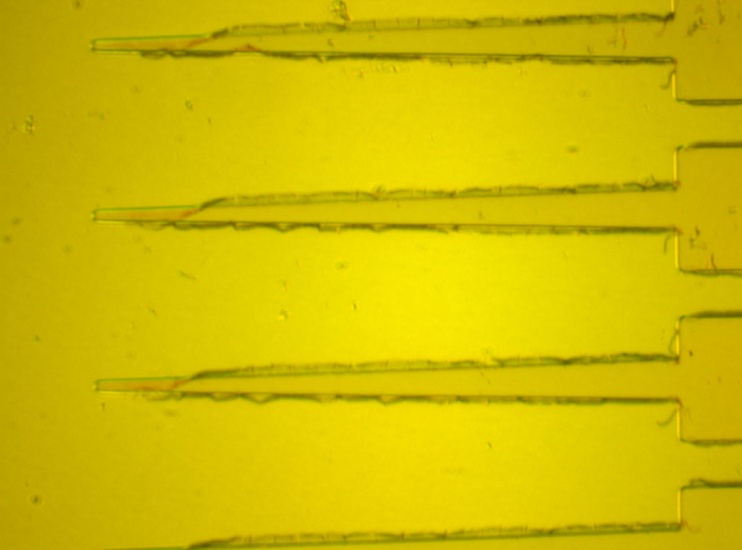 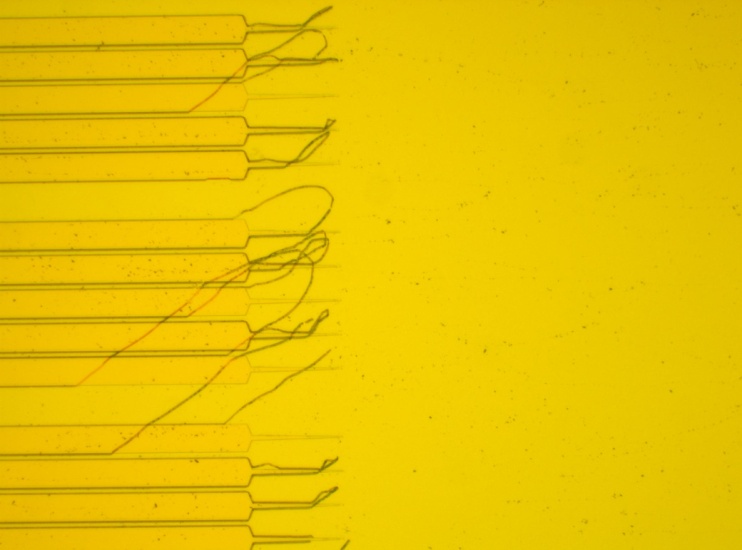 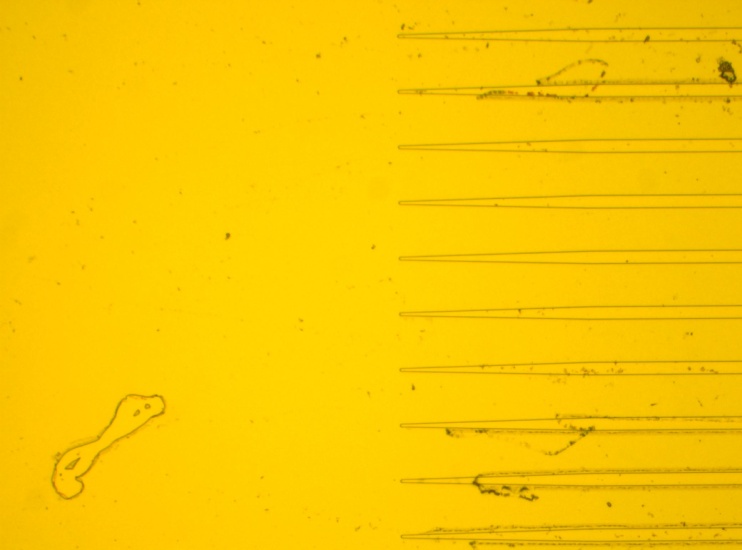 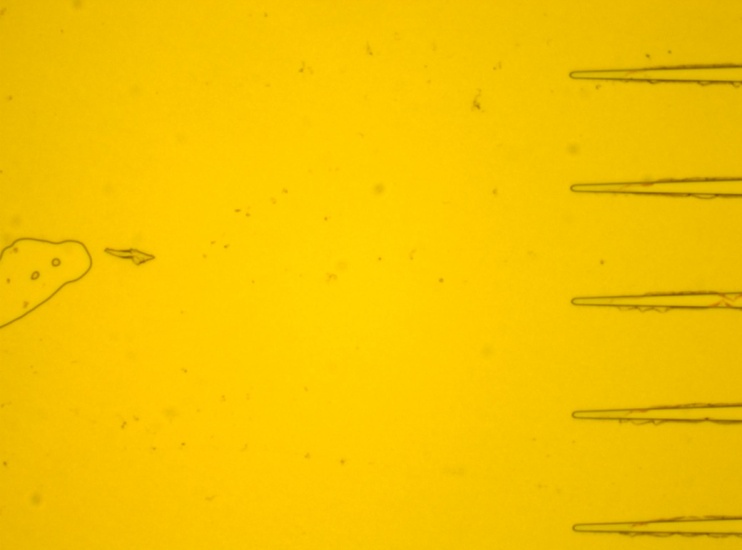 Post 2 hours 80C 1165 Strip, 2 min 200W O2 Plasma, and Acetone-Iso
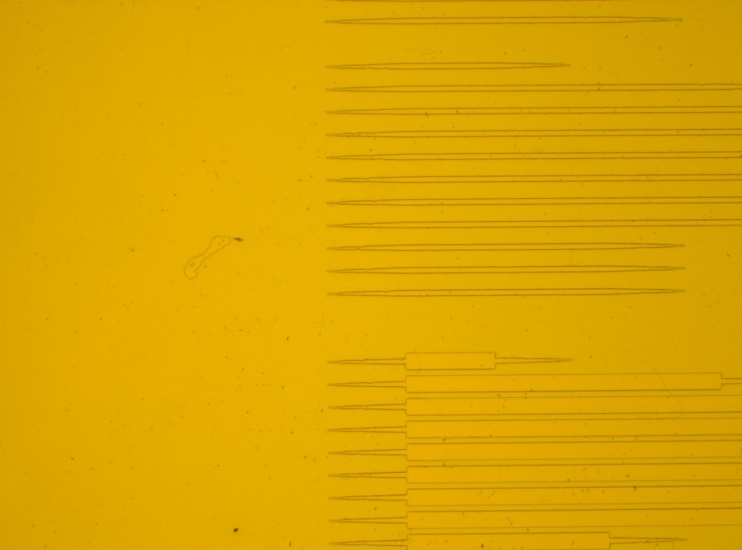 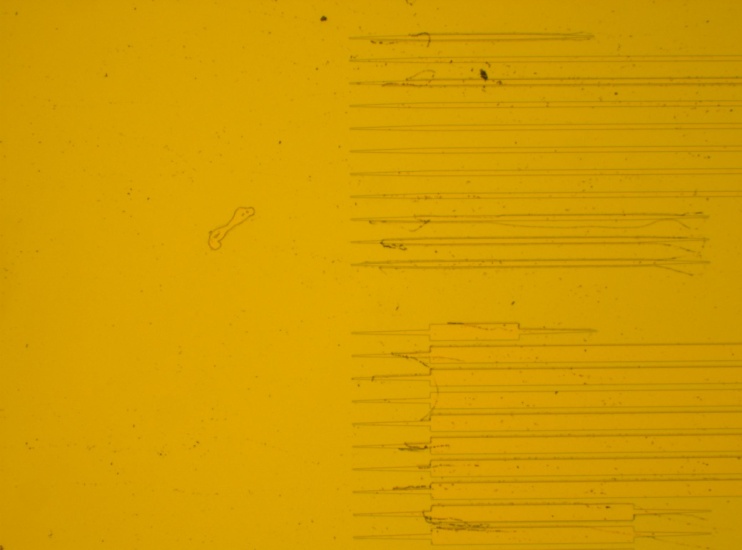 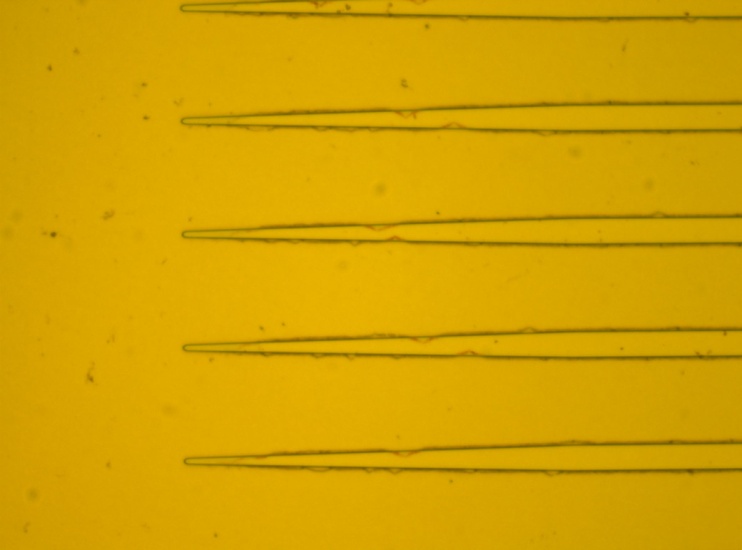 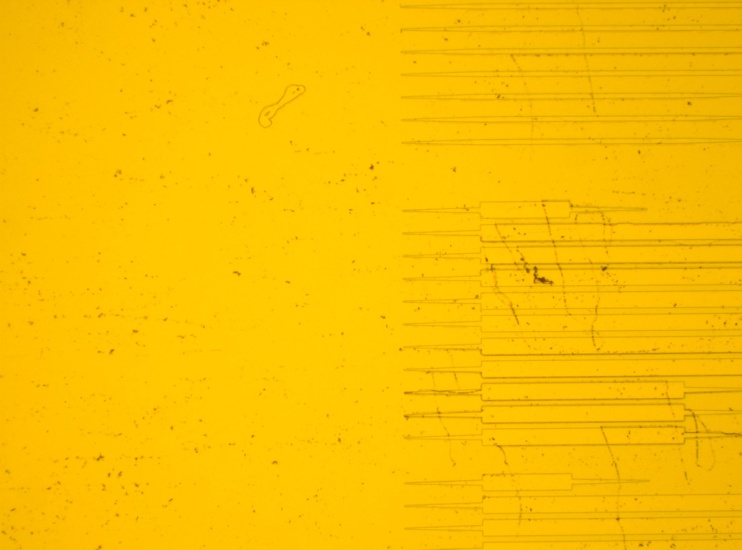 Notes
Newer Process (DQPSK, MZM, and EAM) has a different ICP etch recipe and stripping process but there is often resist remaining after the strip in this process flow also. 
	Developer MF726 Time: ~40 sec 
	Flood exposure Time: 1 min 
	O2 descum 300 mT/100W Time: 20 sec
	 ICP2 SiN PATTERNING     
	SiN etch #181 GC-SiN O2 : 5 sccm, CF4 : 50sccm Pressure: 2 Pa RF Power: 500 W, Bias:25W Time : 2 min 30 sec
	Strip PR in AZ726MIF Time: 1 min
	ACE/ISO/DI Clean 
	O2 descum 300 mT/100W  

Other Strip/clean processes:
Light swabbing. This was often used in the past but trying to stay away from this due to possible damage to the taper tips. This would get rid of the bulky heavy resist but some would remain near the sidewalls.
Diluted HCL:DI dip for 10-30 sec. This would often clean up residue but underetching of the Mesa metal would be an issue.
Gasonics: This helps but equipment is down often.
Repeating strip process after plasma (solvent soak, plasma, repeat as necessary)